EXISTING SUBJECT SYLLABUSES IN THE FIELD OF SOIL EROSION
AND TORRENTIAL FLOOD PREVENTION
Partner institution:UNIVERSITY OF BANJA LUKAFaculty of Forestry
Dr Marijana Kapović Solomun
November, 18-19, 2019. Banja Luka
Content of presentation:
Overview of existing subjects syllabuses in the field of soil erosion and torrential flood prevention

Proposal for new and improved subjects on existing Bachelor and Master programmes
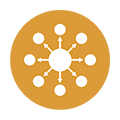 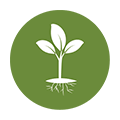 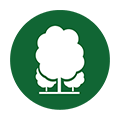 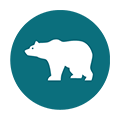 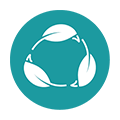 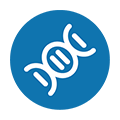 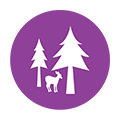 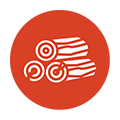 Content of presentation:
Overview of existing subjects syllabuses in the field of soil erosion and torrential flood prevention

Proposal for new and improved subjects on existing Bachelor and Master programmes
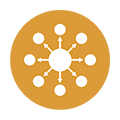 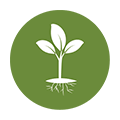 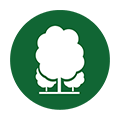 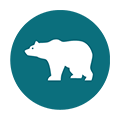 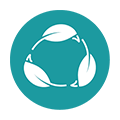 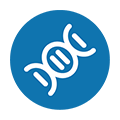 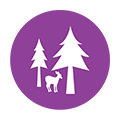 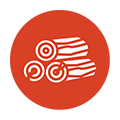 FACULTY OF FORESTRY
Eight departments
Department of silviecology
Department of forest genetics and forest establishment
Department of integral protection of forest ecosystems 
Department of forest resources usage
Department of economics and organization  
Department of silviculture 
Department of forest management 
Department of hunting
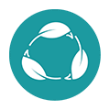 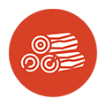 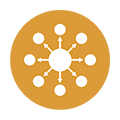 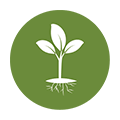 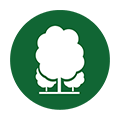 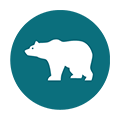 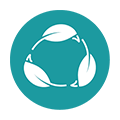 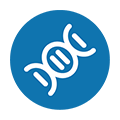 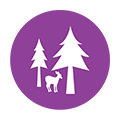 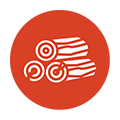 DEPARTMENT OF SILVIECOLOGY
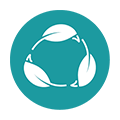 Land resources 
Soil erosion and conservation 
Biodiversity
Dendrology
Fitocenology
Forests and Climate change etc.
BACHELOR STUDY PROGRAMME
Department of Silviecology
BACHELOR STUDY PROGRAMME
Department of Silviecology
BACHELOR STUDY PROGRAMME
Department of Silviecology
BACHELOR STUDY PROGRAMME
Department of Silviecology
BACHELOR STUDY PROGRAMME
Department of Silviecology
BACHELOR STUDY PROGRAMME
Department of Silviecology
BACHELOR STUDY PROGRAMME
Department of Silviecology
BACHELOR STUDY PROGRAMME
Department of Silviecology
BACHELOR STUDY PROGRAMME
Department of Silviecology
BACHELOR STUDY PROGRAMME
DEPARTMENT USE OF FOREST RESOURCES
MASTER STUDY PROGRAMME 4+1
MASTER STUDY PROGRAMME 4+1
MASTER STUDY PROGRAMME 4+1
MASTER STUDY PROGRAMME 4+1
MASTER STUDY PROGRAMME 4+1
MASTER STUDY PROGRAMME 4+1
MASTER STUDY PROGRAMME 4+1
MASTER STUDY PROGRAMME
Content of presentation:
Overview of existing subjects syllabuses in the field of soil erosion and torrential flood prevention

Proposal for new and improved subjects on existing Bachelor and Master programmes
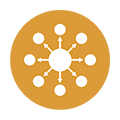 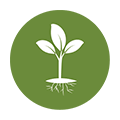 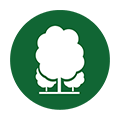 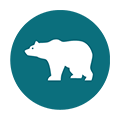 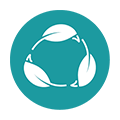 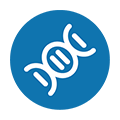 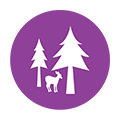 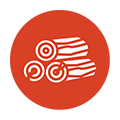 EXISTING SUBJECTS ON THE BACHELOR STUDY - MODERNIZED
NEW SUBJECT INTRODUCED ON THE MASTER STUDY
EXISTING SUBJECTS ON THE MASTER STUDY - MODERNIZED
GOALS AND EXPECTED OUTCOMES

Improved the level of knowledge of students

Improved teaching process 

Enhance the capacity of faculties and universities for enrolment of students and employment

Improved syllabuses of new and improved bachelor subjects considering new  and modern knowledge in line with SDGs

Adoption of a uniform methodology in solving the problems of land degradation, erosion and the prevention of torrential floods at the regional level

New knowledge implemented in curriculum represents the new experiences of EU universities and partner countries with their specificities

New knowledge and skills will be presented to engineers employed in forestry and water management companies
GOALS AND EXPECTED OUTCOMES

Improved the level of knowledge of students

Improved teaching process 

Enhance the capacity of faculties and universities for enrolment of students and employment

Improved syllabuses of new and improved bachelor subjects considering new  and modern knowledge in line with SDGs

Adoption of a uniform methodology in solving the problems of land degradation, erosion and the prevention of torrential floods at the regional level

New knowledge implemented in curriculum represents the new experiences of EU universities and partner countries with their specificities

New knowledge and skills will be presented to engineers employed in forestry and water management companies
GOALS AND EXPECTED OUTCOMES

Improved the level of knowledge of students

Improved teaching process 

Enhance the capacity of faculties and universities for enrolment of students and employment

Improved syllabuses of new and improved bachelor subjects considering new  and modern knowledge in line with SDGs

Adoption of a uniform methodology in solving the problems of land degradation, erosion and the prevention of torrential floods at the regional level

New knowledge implemented in curriculum represents the new experiences of EU universities and partner countries with their specificities

New knowledge and skills will be presented to engineers employed in forestry and water management companies
GOALS AND EXPECTED OUTCOMES

Improved the level of knowledge of students

Improved teaching process 

Enhance the capacity of faculties and universities for enrolment of students and employment

Improved syllabuses of new and improved bachelor subjects considering new  and modern knowledge in line with SDGs

Adoption of a uniform methodology in solving the problems of land degradation, erosion and the prevention of torrential floods at the regional level

New knowledge implemented in curriculum represents the new experiences of EU universities and partner countries with their specificities

New knowledge and skills will be presented to engineers employed in forestry and water management companies
GOALS AND EXPECTED OUTCOMES

Improved the level of knowledge of students

Improved teaching process 

Enhance the capacity of faculties and universities for enrolment of students and employment

Improved syllabuses of new and improved bachelor subjects considering new  and modern knowledge in line with SDGs

Adoption of a uniform methodology in solving the problems of land degradation, erosion and the prevention of torrential floods at the regional level

New knowledge implemented in curriculum represents the new experiences of EU universities and partner countries with their specificities

New knowledge and skills will be presented to engineers employed in forestry and water management companies
GOALS AND EXPECTED OUTCOMES

Improved the level of knowledge of students

Improved teaching process 

Enhance the capacity of faculties and universities for enrolment of students and employment

Improved syllabuses of new and improved bachelor subjects considering new  and modern knowledge in line with SDGs

Adoption of a uniform methodology in solving the problems of land degradation, erosion and the prevention of torrential floods at the regional level

New knowledge implemented in curriculum represents the new experiences of EU universities and partner countries with their specificities

New knowledge and skills will be presented to engineers employed in forestry and water management companies
GOALS AND EXPECTED OUTCOMES

Improved the level of knowledge of students

Improved teaching process 

Enhance the capacity of faculties and universities for enrolment of students and employment

Improved syllabuses of new and improved bachelor subjects considering new  and modern knowledge in line with SDGs

Adoption of a uniform methodology in solving the problems of land degradation, erosion and the prevention of torrential floods at the regional level

New knowledge implemented in curriculum represents the new experiences of EU universities and partner countries with their specificities

New knowledge and skills will be presented to engineers employed in forestry and water management companies
GOALS AND EXPECTED OUTCOMES

Improved the level of knowledge of students

Improved teaching process 

Enhance the capacity of faculties and universities for enrolment of students and employment

Improved syllabuses of new and improved bachelor subjects considering new  and modern knowledge in line with SDGs

Adoption of a uniform methodology in solving the problems of land degradation, erosion and the prevention of torrential floods at the regional level

New knowledge implemented in curriculum represents the new experiences of EU universities and partner countries with their specificities

New knowledge and skills will be presented to engineers employed in forestry and water management companies
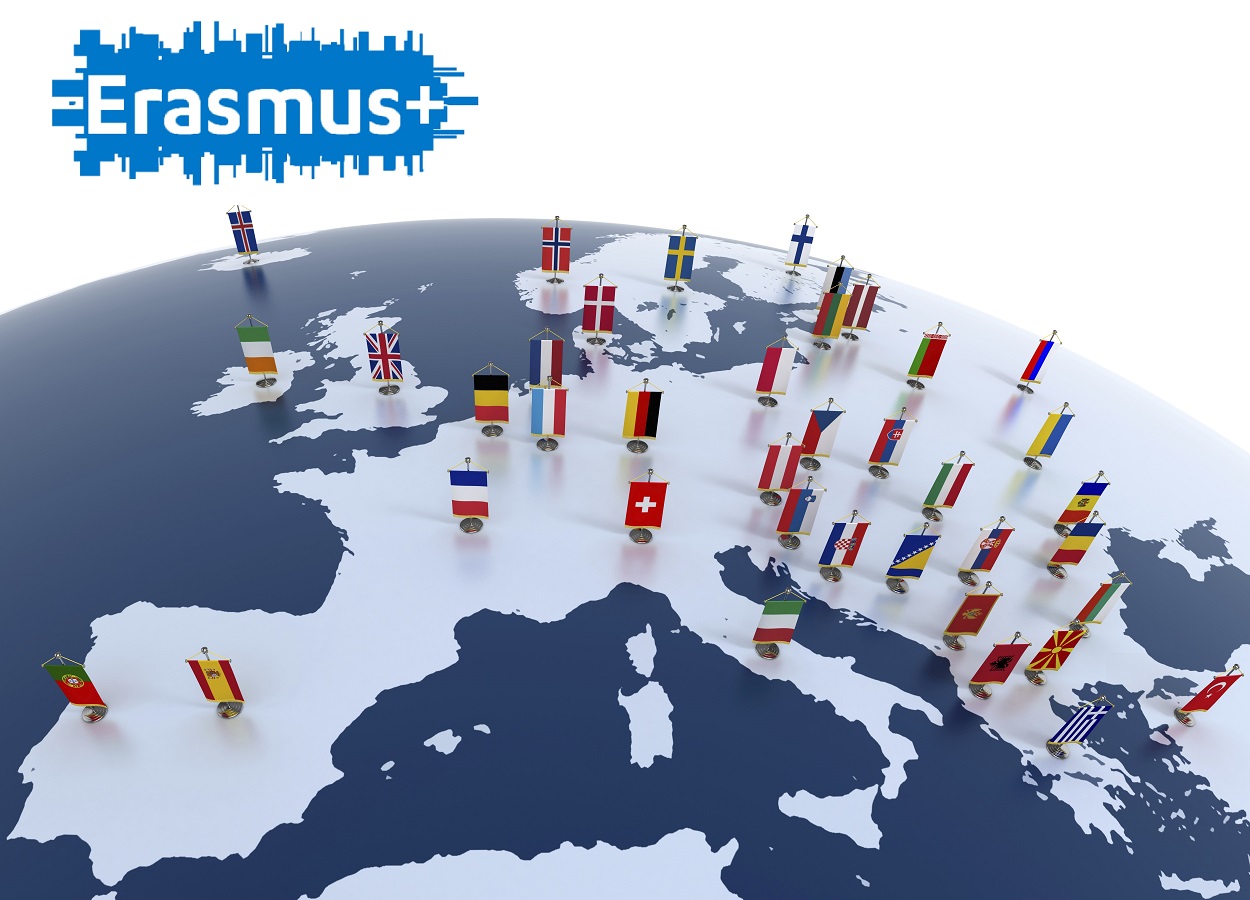 THANK YOU FOR ATTENTION!